Živočíchy s vnútornou  kostrou

PLAZY
Mgr. Katarína Mihalčinová
Charakteristika plazov
Telo pokryté suchou kožou a drobnými šupinami
Pohybujú sa plazením, prípadne nohami (ak majú vyvinuté)
Dýchajú pľúcami
Väčšina sa liahne z vajec. Niektoré sa rodia živé.
Nemajú stálu teplotu tela (prispôsobuje sa teplote prostredia, okolia)
Užovka obyčajná
   Jašterica múrová
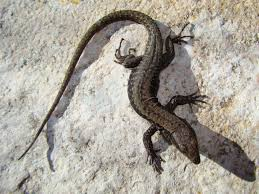 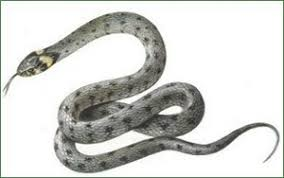 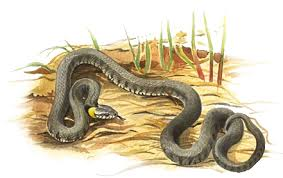 Užovka obyčajná
na brehoch potokov, jazier
   a močiarov, alebo vo vlhkých lesoch
V blízkosti ľudských obydlí,  dvorov alebo pivníc
Farba užovky je sivá,
    niekedy prechádza 
    do hnedej, zelenej 
    alebo modrosivej farby
Na chrbte má 4-6 radov 
    čiernych škvrniek
Dve žlté polmesiačikové škvrny na hlave
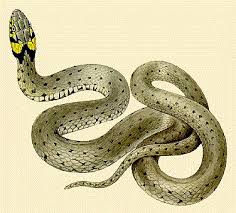 Dýcha pľúcami
Mláďatá sa liahnu z vajec, no samica sa o ne nestará
Je výborný plavec
V zime prespáva v dierach,
    v hromadách raždia, 
    v komposte či kopách hnoja
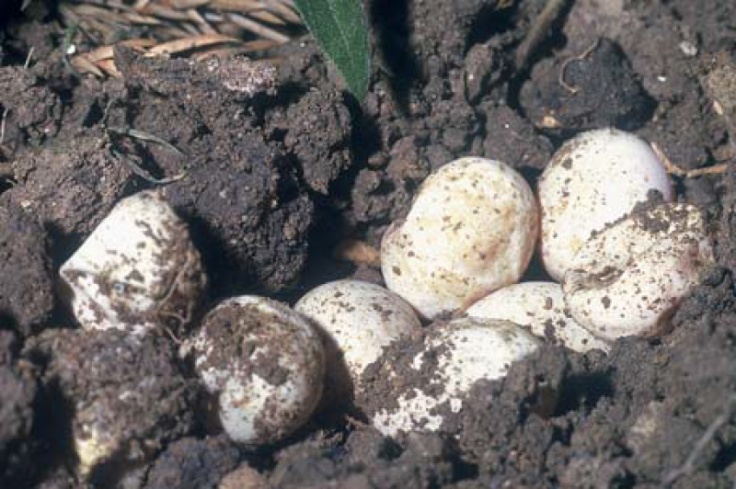 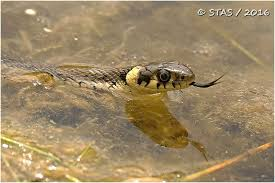 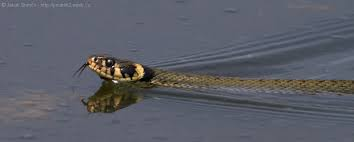 Živý sa mlokmi, menšími rybami, žabami, hrabošmi a hmyzom
Korisť požiera živú
Nie je jedovatá 
Vypúšťa biely, páchnuci výlučok
Najznámejší a najrozšírenejší had v SR
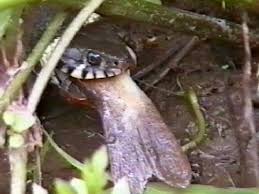 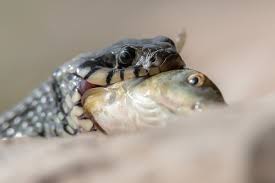 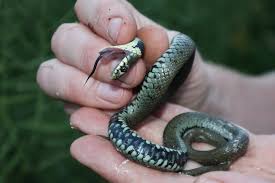 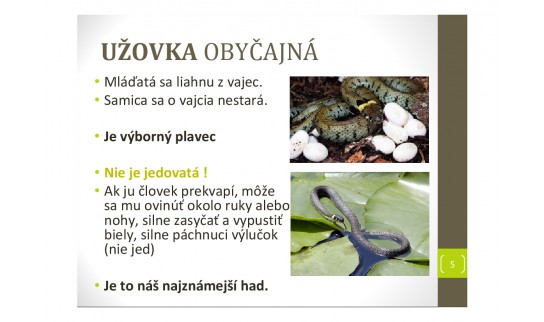 Jašterica  múrová
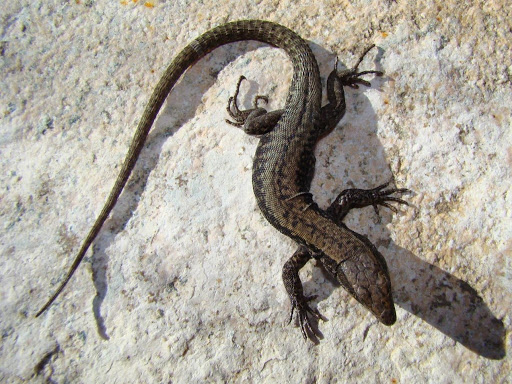 V zrúcaninách, opustených
   kameňolomoch, starých múroch,
   hrádzach priehrad, násypoch ciest a koľajníc
Zvrchu sfarbená do žltohneda až červenohneda
Šupiny na chrbte majú bronzový lesk, tmavé škvrny a sieťovanie
Brucho je biele. Samce a staršie jedince ho majú tehlovočervené.
Samec má po boku rad jasnomodrých 
    šupín.
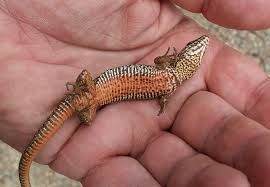 Má plochú a zašpicatenú hlavu, dlhý tenký chvost, silné a dlhé končatiny
Telo je prispôsobené na pohyb po kolmých stenách
Dýcha pľúcami
Živý sa pavúkmi, motýľmi, hmyzom, húsenicami
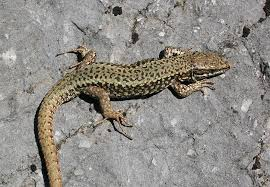 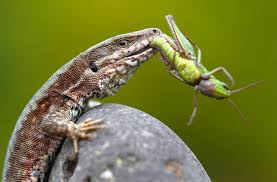 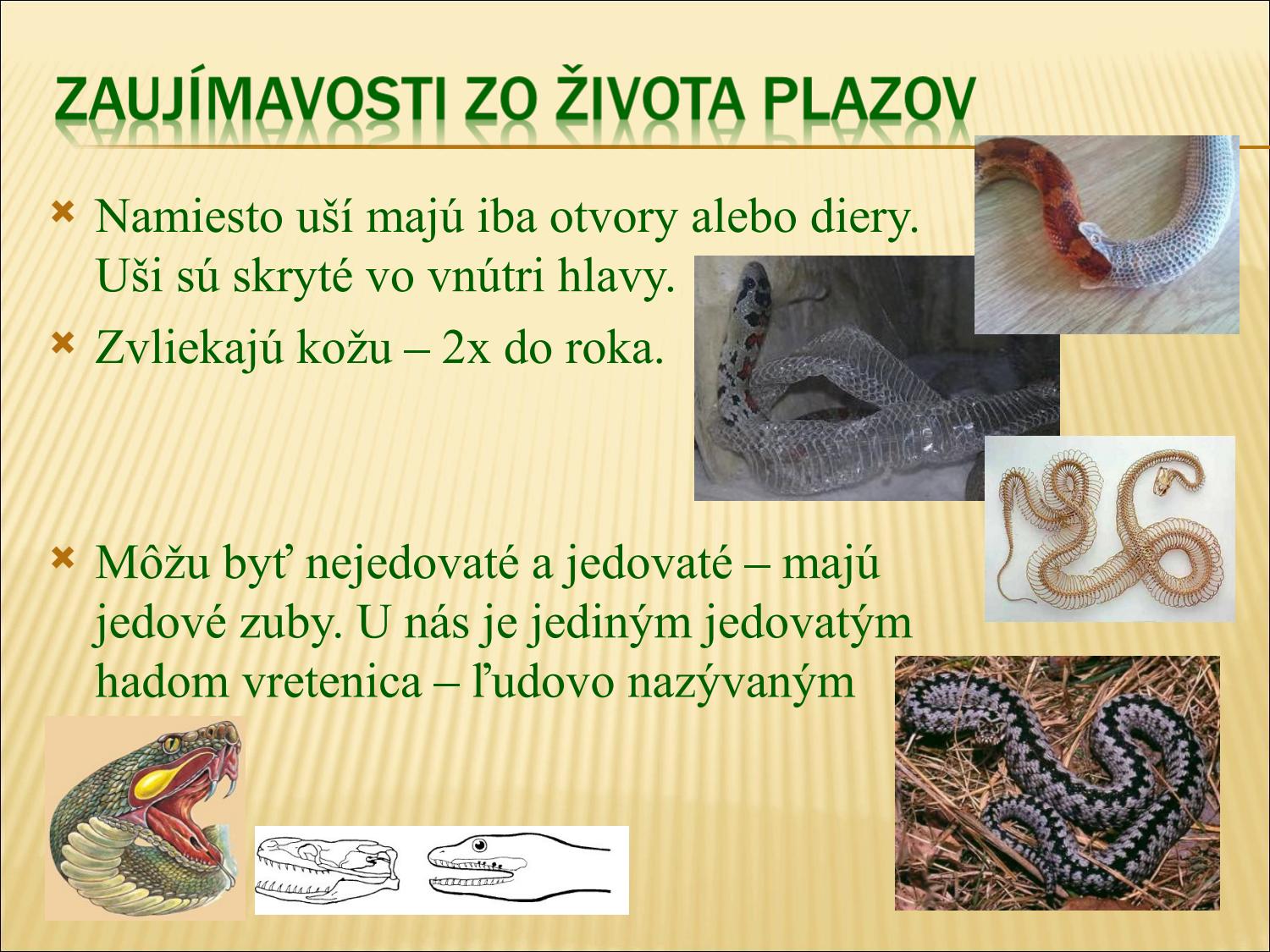